CEDEC 2011～Cross Border～
CEDEC 運営委員会
吉岡 直人
Twitter: @ynaoto / #cedec2011
2011/6/30
(C) 2011 CESA
1
CEDEC 2011 ～Cross Border～
CEDECとは何か?
2011/6/30
(C) 2011 CESA
2
CEDEC とは何か
CESAが主催する二大イベントのひとつ
コンスーマー/リテイラー向けTGSと、開発者向けCEDEC

プロの開発者が互いに切磋琢磨する場
毎年秋に開催。今年で13回目
昨年 CEDEC 2010 では、約4,600名の開発者が三日間に渡り議論
主に開発者によるセッションと、商用技術ベンダーによる展示会/PRセミナーで構成

会社の枠を超えて、業界各社より運営メンバーが集結
講演者も、聴講者も、運営も開発者
全員が、より良い業界実現のために尽力
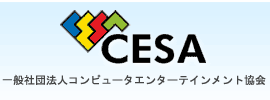 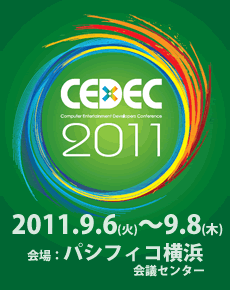 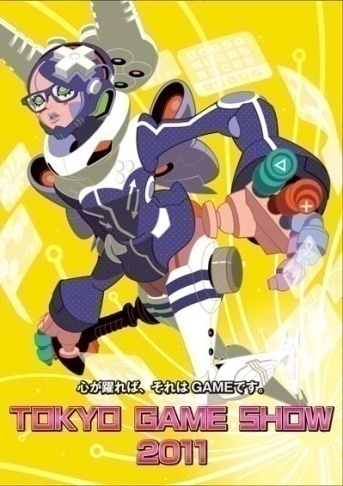 2011/6/30
(C) 2011 CESA
3
CEDECの２大特徴
でかい！
2010で4,600名以上の参加

ごちゃごちゃ
PG, VA, GD, SND, PD, BM など、色々な人が集まる
2011/6/30
(C) 2011 CESA
4
特徴1: でっかい
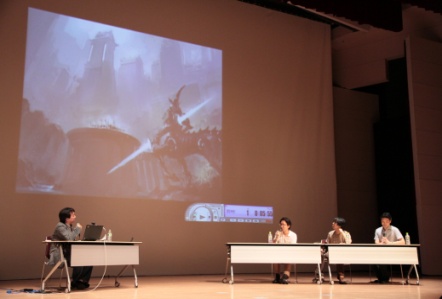 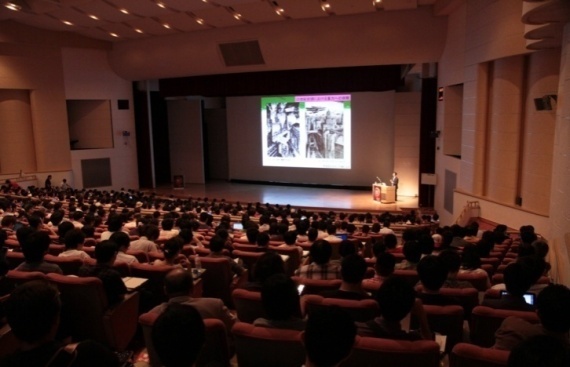 2011/6/30
(C) 2011 CESA
5
特徴2: ごちゃごちゃ
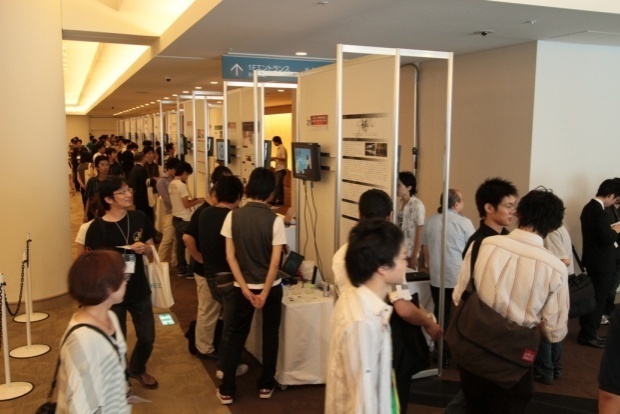 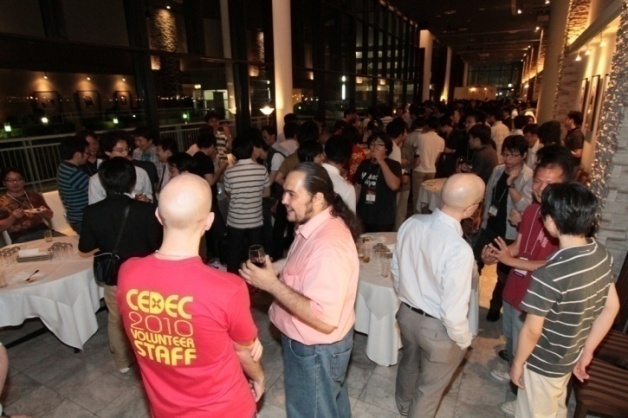 2011/6/30
(C) 2011 CESA
6
最近の CEDEC 改革
2008
一次情報への拘り
CEDEC AWARDS
ボランティアスタッフ導入

2009
大規模化に対応。会場をパシフィコ横浜へ
基調講演のポジショニング明確化
CESA開発技術ロードマップ
2010
公募の徹底強化
ショートセッション導入
CEDEC CHALLENGE
インタラクティブセッション (ポスター)
ニコ動「CEDECチャンネル」
CEDEC書房

2011
正式名称変更
ポジショニングの明確化
CEDiL
Co-located event
2011/6/30
(C) 2011 CESA
7
2008
一次情報への拘り
粗削りな生情報を、当事者の口から届ける
海外トラックの充実

CEDEC AWARDS
「タイトル」ではなく「技術」を賞する
「アカデミー賞」ではなく「エミー賞」を目指す
各分野最優秀賞はCEDECパス購入者の投票で決定

ボランティアスタッフ導入
CESA 加盟各社の内定者、若手に参加してもらう
半分を現場スタッフとして働いてもらい、残り時間でセッションに参加してもらう
若手同士のコミュニティが生まれつつある！
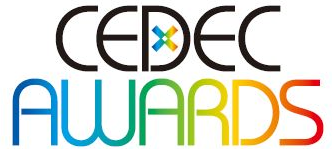 2011/6/30
(C) 2011 CESA
8
2009
大規模化に対応。会場をパシフィコ横浜へ
大学では会場キャパが限界に！

基調講演のポジショニング明確化
ゲーム業界外、中間からも招聘
ゲーム業界外への認知度向上
フロンティア開拓のヒント提供

CESA開発技術ロードマップ
各分野文責者はひとり
「合っているかどうか」ではない。言い切ることが大事
ガイドラインではない。議論のネタとして作成
反論上等！
2009
国民的ゲームとは何か？　～ドラゴンクエストの場合～ / 堀井　雄二 (ゲームデザイナー) 他
慣れたら死ぬぞ / 富野　由悠季 (アニメーション監督・原作者)
情報技術はどこへ行くのか？－主役は交代している－ / 原島　博 (東京大学 名誉教授)

2010
CEDECとは？　−そのもたらす価値の追求− / 松原 健二 (CEDECフェロー)
ゲームの知能と小説の感覚　ヒトの宇宙の究極（？）問題を考える / 瀬名 秀明 (作家)
Defying Gravity: The Art of Tangible Bits / 重力に抗して：タンジブルビット / 石井 裕 (マサチューセッツ工科大学 教授)
2011/6/30
(C) 2011 CESA
9
2010
公募の徹底強化
「講師を選ぶ」のではなく「セッションを選ぶ」ポリシーの徹底
採択率約34%。理想に近い値を達成

ショートセッション導入
ひとつのテーマ、異なる見方
混乱させたい。いい意味で
無造作に従うより、自分で考えよう

CEDEC CHALLENGE
聞くだけ、質問するだけではなく、参加する
普段目にすることのない他分野エキスパートの技や考え方を体感する
インタラクティブセッション (ポスター)
研究活動やアイデアの屋台村。触って、話して！
研究者にとっては、ビジネス現場と出会う場

ニコ動「CEDECチャンネル」
CEDECを知らない、来たことの無い人への訴求
コメント上等！

CEDEC書房
コンピュータエンターテインメント開発に有用な書籍を一か所に
編集者の方と開発者が議論する場
より良い技術書の実現を目指す
2011/6/30
(C) 2011 CESA
10
2011
正式名称変更
ポジショニングの明確化
CEDEC CHALLENGE 2011
Co-located event
CEDiL
2011/6/30
(C) 2011 CESA
11
2011: 正式名称変更
今年、CEDECは ”CESA Developers Conference” から ”Computer Entertainment Developers Conference” に進化します

日時: 2011/9/6(火)-9/8(木)
会場: パシフィコ横浜
規模
セッション数(予定): 200
参加者数(目標): 5,000

CEDECはゲームの開発技術を外に出し、外部の有用な技術を取り込む「渦」になります
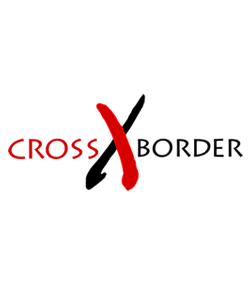 2011/6/30
(C) 2011 CESA
12
2011: ポジショニングの明確化
CEDEC != コミュニティ
「コミュニティ」は焦げ付くもの
だから、CEDECは「コミュニティ」そのものにはならない
CEDECは強い重力を保ち、皆さんのスイングバイを助ける

CEDECは、様々な開発者コミュニティ活動を応援します
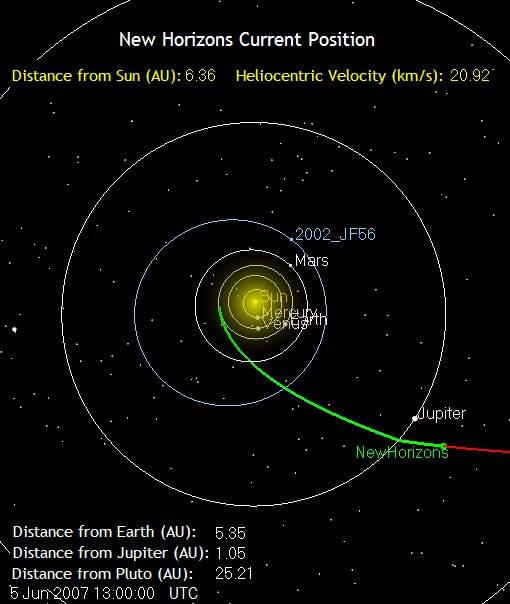 トヨコカ0119、「地味ログ東洋硬化．うろつき雑記」
Image from http://blog.goo.ne.jp/toyokoka0119/c/8f791c018b18e169e9aff2415b631e42/?st=0&page=2　Accessed  2011  June  30.
2011/6/30
(C) 2011 CESA
13
2011: CEDEC CHALLENGE 2011
PG: 超早碁九路盤AI対決
AIプログラム絶賛公募中！
VA: 3Dアニメーター列伝！
GD: ペラ企画コンテスト ～奇跡の一枚を探せ

CEDECは最高の技を体感し、それに挑戦する機会を提供します
2011/6/30
(C) 2011 CESA
14
2011: Co-located event
他分野との親戚の付き合い
言葉すら通じないかも知れない人たちと、お互いに独立しながら、そばにいよう

以下のイベントを開催 
Mathematics for the Game Industry
JaSST'11 in CEDEC
情報処理学会グラフィクスとCAD研究会30周年記念 ～ CGリサーチフォーラム

CEDECはゲーム業界外を巻き込みます
2011/6/30
(C) 2011 CESA
15
2011: CEDiL
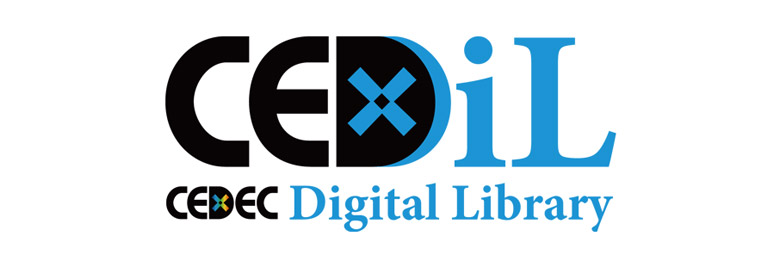 CEDEC Digital Library
http://cedil.cesa.or.jp

デジタルコンテンツ開発に関わる資料の電子図書館
現時点で500件近くの資料が検索・閲覧可能
CEDEC講演資料、講演の模様を収めたビデオ等
スナップショットだけでなく、時間軸上の変化を提供
串刺し検索で意外な価値発見
パーマネントリンクなので引用可能
将来的には、CEDEC以外のルートも作る
論文なども歓迎

CEDECは永続的な開発技術資料の継承を目指します
2011/6/30
(C) 2011 CESA
16
CEDEC 2011
あなたがCEDECに参加する理由
2011/6/30
(C) 2011 CESA
17
３つの理由
安い！
日本語！
便利！
2011/6/30
(C) 2011 CESA
18
安い！
「レギュラーパス」が、たったの35,000円！
3日間有効。1セッションあたり ~2,000円
参考: GDC11: $950 (Main Conference Pass) 76,000円
しかも早割り期間中なら、更に5,000円引き！
7/1～7/31まで
CESA会員/学生割引、団体割引もあります！
一番安いフルパスで20,000円

「エクスポパス」は、なんと、たったの 1,500円！
オープンスペース入場可能
2011/6/30
(C) 2011 CESA
19
日本語！
ほぼ全てのセッションが日本語で実施！
英語→日本語の同時通訳セッションあり

質問も日本語で出来ます！

海外からの参加者ともお話できます！
バイリンガルのボランティアもいます
2011/6/30
(C) 2011 CESA
20
便利！
渋谷から急行で、たったの30分！
日帰り可能！
周辺に安いホテルも沢山あります！

数千人の開発者と議論できます！
CEDEC 2010では4,600人以上が参集

色々な職種の人が集まります！
プログラマー、アーティスト、サウンド、プロデューサー、ビジネスマン、研究者、学生・・・

商用技術も大切な参加者です！
展示会、PRセミナー
2011/6/30
(C) 2011 CESA
21
結論！
大手開発会社の人はCEDECに参加しよう！
停滞を招く「常識」を打破し、前進し続けるために
中小開発会社の人はCEDECに参加しよう！
武器としての技術力を磨き、商機を広げるために
個人開発者の人はCEDECに参加しよう！
己を知りライバルを知り、更なる高みを目指すために
コンピュータエンターテインメント開発に興味のある全ての人はCEDECに参加しよう！
意見を交え、切磋琢磨し、より良い未来のために
2011/6/30
(C) 2011 CESA
22
そして
2011.3.11
2:46pm
2011/6/30
(C) 2011 CESA
23
震災復興支援技術特別セッション
技術者として何を考えましたか?
大人として何を考えましたか?
「会社のため」だけで満足ですか?

表に出よう！ そのための場としてCEDECを使ってください
2011/6/30
(C) 2011 CESA
24
震災直後にアップされたある写真
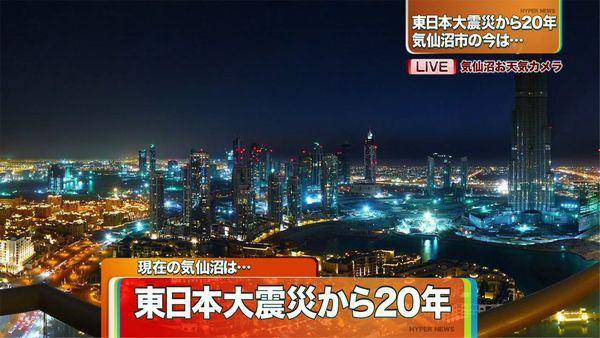 ヘンリエッタ、「慧眼の剣」　Image from http://henrietta2005.blog110.fc2.com/blog-entry-319.html　 Accessed  2011 June  30.
2011/6/30
(C) 2011 CESA
25
「超早碁九路盤AI対決」「震災復興支援技術特別セッション」引き続き公募受付中！
締切は7月29日！
詳しくは、http://cedec.cesa.or.jp
#cedec2011
2011/6/30
(C) 2011 CESA
26